Frequency Response
Chapter#14
After completing this chapter, you will
Understand the Concept of Transfer Functions.
Be Familiar with the Decibel Scale. 
Learn how to make Bode Magnitude and Phase plots.
Learn about series and parallel resonant RLC circuits.
Know Different Types of Passive and Active Filters and their Characteristics.
Understand the use of scaling in circuit analysis.
14.1 Introduction
We have learned how to find voltages and currents in a circuit with a constant frequency source. If we let the amplitude of the sinusoidal source remain constant and vary the frequency, we obtain the circuit’s frequency response
What is Frequency Response of a Circuit?
It is the variation in a circuit’s behavior with change in signal frequency and may also be considered as the variation of the gain and phase with frequency.
The sinusoidal steady-state frequency responses of circuits are of significance in many applications, especially in communications and control systems. Filters are used in radio, TV, and telephone systems to separate one broadcast frequency from another.
14.2 Transfer Function
The transfer function H() of a circuit is the is the frequency dependent ratio of the phasor output Y() to a phasor input X().
 Considered input and output may  be either the current or the voltage  variable.
 4 types of possible transfer functions.
Example:
For the RC circuit in Fig.6.1(a), obtain the transfer function and its frequency response
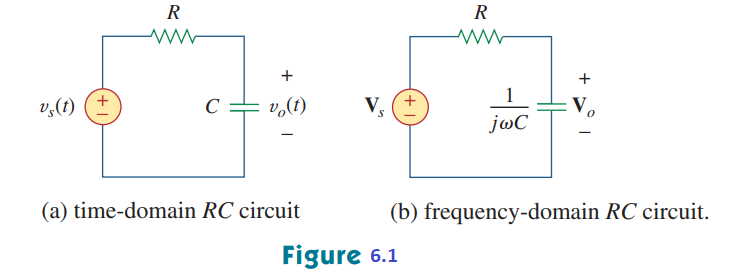 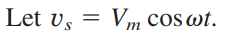 Solution:
Drawing Frequency Response of RC Circuit
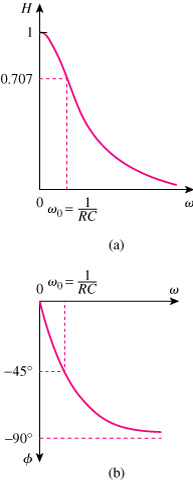 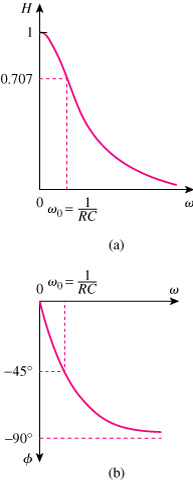 Low Pass Filter
a) Amplitude Response                 			b) Phase Response
The frequency value of o is of special interest.
 Because output is considerable only at low values of frequency, the circuit is also called a LOW PASS FILTER.
Practice Problem 14.1:
Obtain the transfer function of the RL circuit in Fig. 6.2, assuming                                       . Sketch its frequency response.
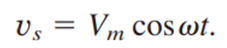 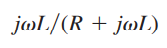 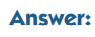 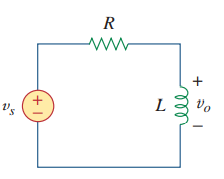 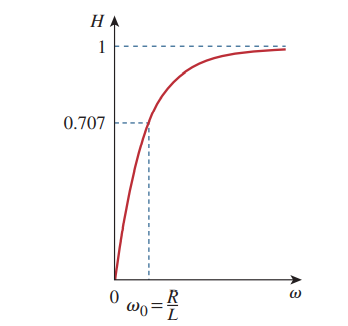 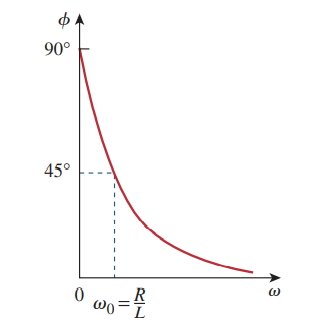 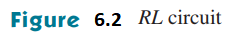 a) Amplitude Response                 			b) Phase Response
The transfer function H() can be expressed in terms of its numerator polynomial N() and its denominator polynomial D().
The roots of N()=0 are called ZEROS of H() (j=z1, z2, z3, ….).Similarly The roots of D()=0 are called POLES of H() (j=p1, p2, p3, ….).
 A zero as a root of the numerator polynomial, results in a zero value of the transfer function.
 A pole as a root of the denominator polynomial, results in an infinite value of the transfer function.
Example:
For the circuit in Fig.6.3, calculate the gain and its poles and zeros
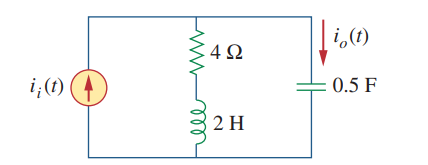 Solution:
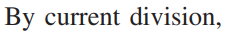 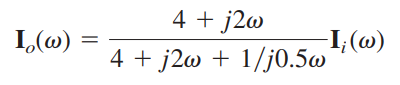 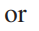 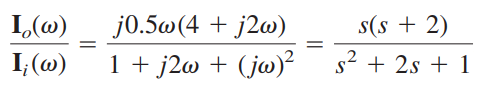 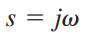 Fig.6.3
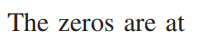 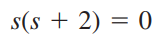 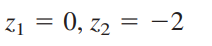 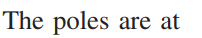 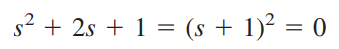 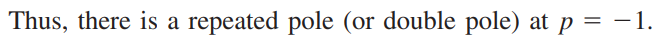 Practice Problem 14.2:
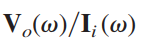 Find the transfer function                             for the circuit in Fig. 6.4. Obtain its zeros and poles.
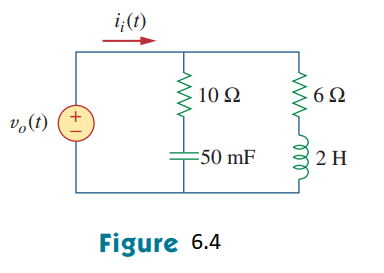 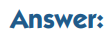 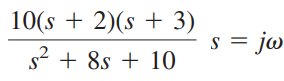 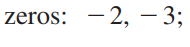 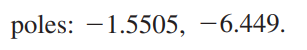 14.3 The Decibel Scale
A more systematic way of obtaining the frequency response is to use Bode plots. Before we begin to construct Bode plots, we should take care of two important issues: 
(i) the use of logarithms and (ii) decibels in expressing gain.
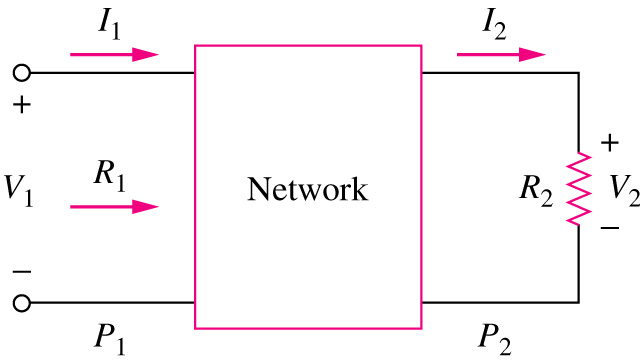 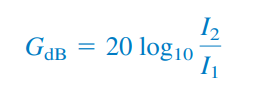 14.4 Bode Plots
The magnitude in decibels is plotted against the logarithm of the frequency; on a separate plot, the phase in degrees is plotted against the logarithm of the frequency. Such semilogarithmic plots of the transfer function—known as Bode plots
A transfer function may be written in terms of factors that have real and imaginary parts.
This representation is called the STANDARD FORM. It has several different factors.We can draw the Bode plots by plotting each of the terms of the transfer function separately and then adding them.
The different factors of the transfer function are 	1.) Gain term  K.	2.) A pole   (j)-1   or a zero    (j) at the origin.	3.) A simple pole                           or zero               	4.) A quadratic pole                                                          or zero
Constant term:
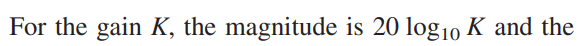 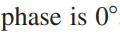 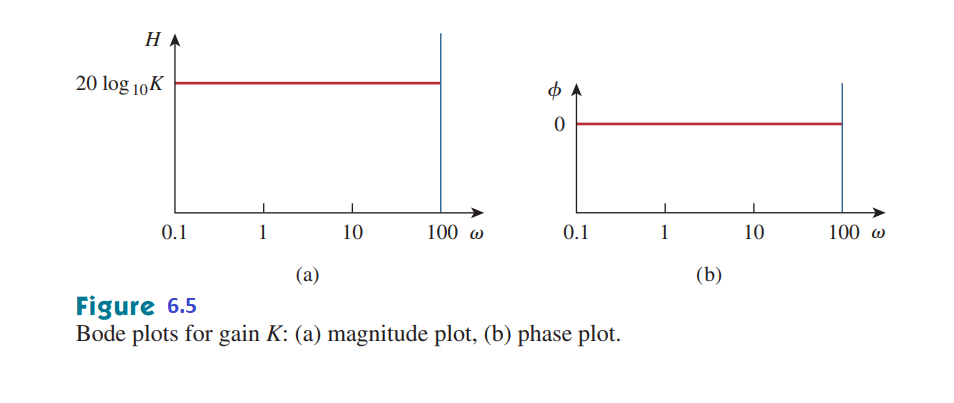 Pole/zero at the origin:
A DECADE is an interval between 2 frequencies with a ratio of 10 (between 10 Hz and 100 Hz or between 500 Hz and 5000 Hz). 20 dB/decade means that magnitude changes 20 dB whenever the frequency changes tenfold or one decade.
Slopes are expressed in dB/decade.
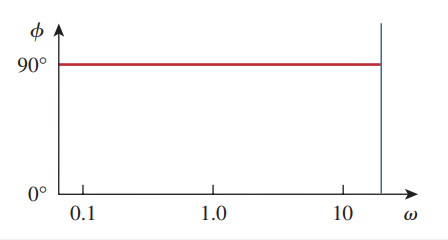 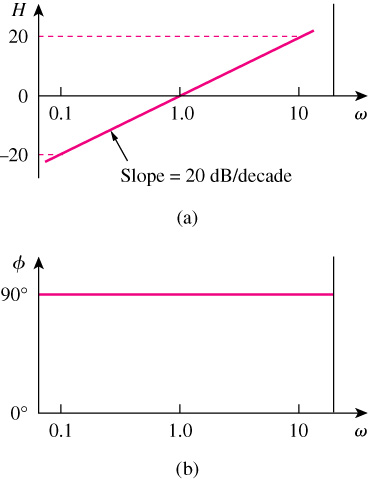 20 dB
One Decade
Figure 6.6 Bode plot for a zero at the origin: (a) magnitude plot, (b) phase plot.
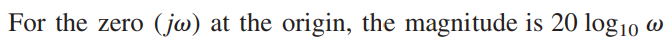 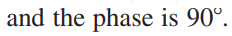 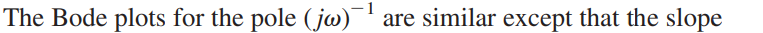 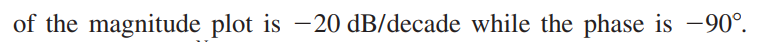 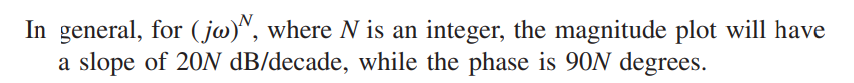 POLE AT THE ORIGIN
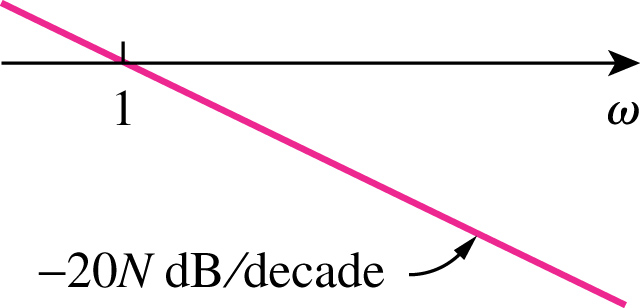 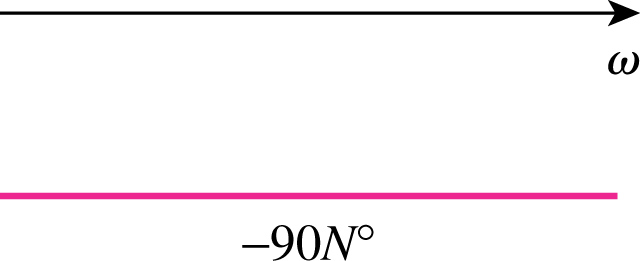 Simple pole/zero:
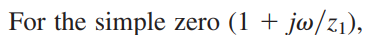 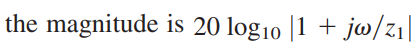 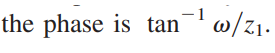 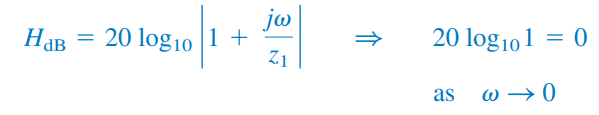 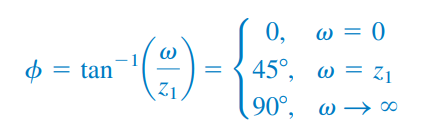 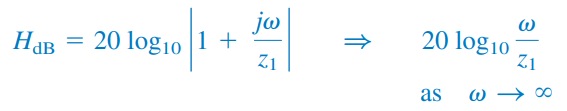 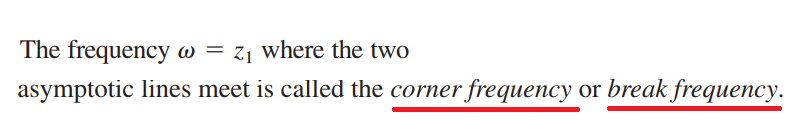 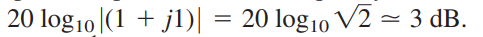 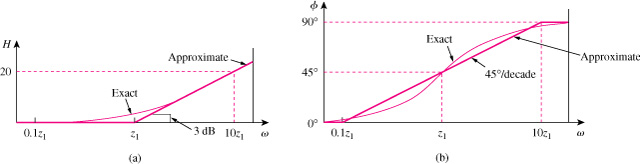 CORNER FREQUENCY
BREAK FREQUENCY
3 dB FREQUENCY
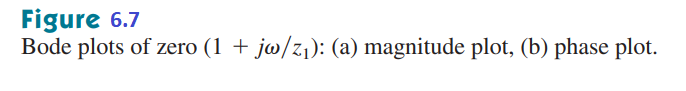 Quadratic pole/zero:
The EXACT responses can be approximated by BODE plots in terms of the corner frequency ωn
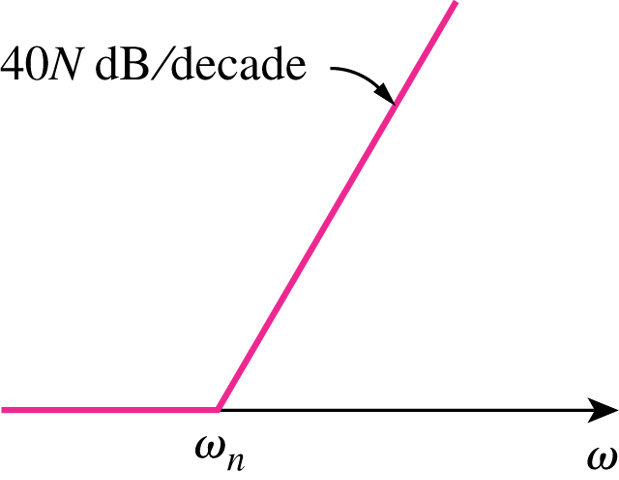 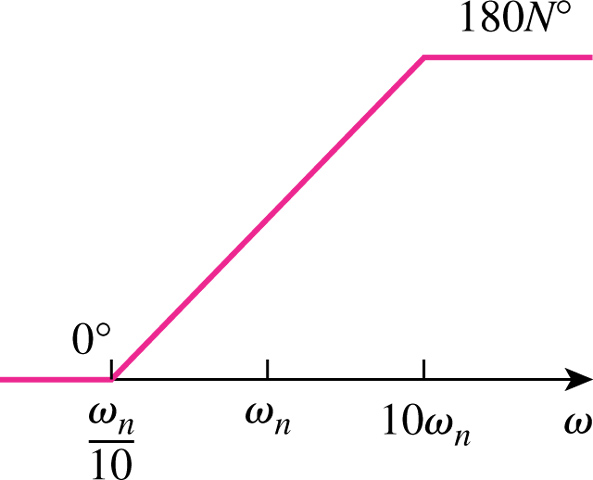 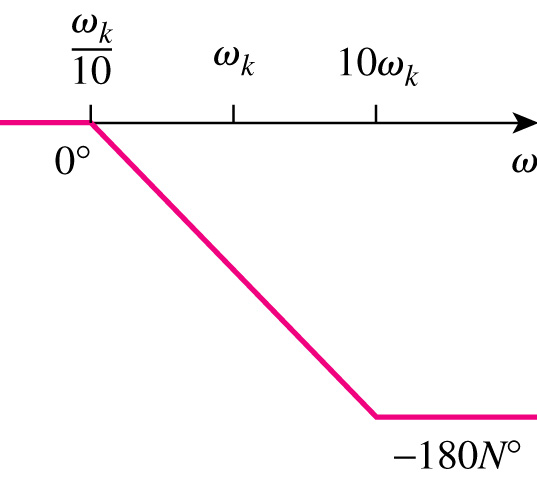 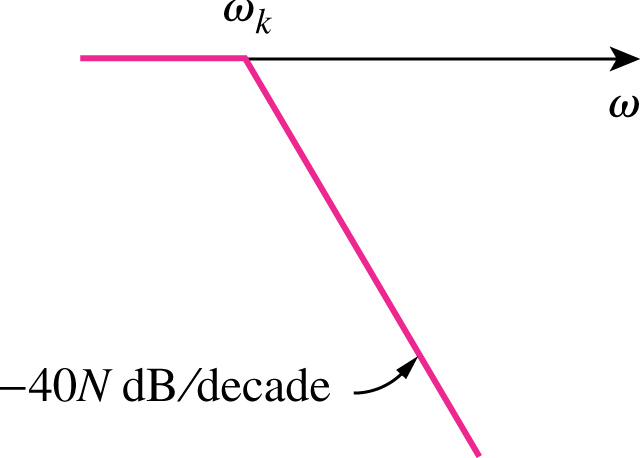 BODE PLOTS
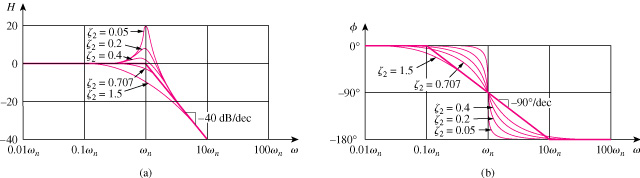 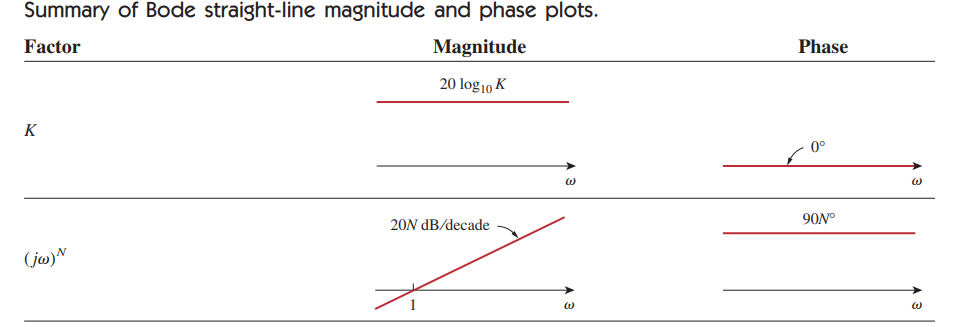 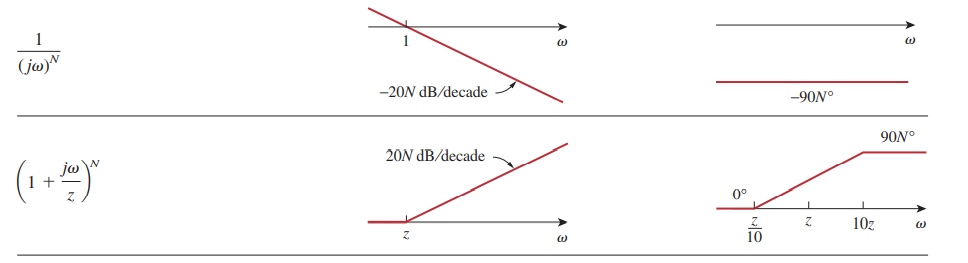 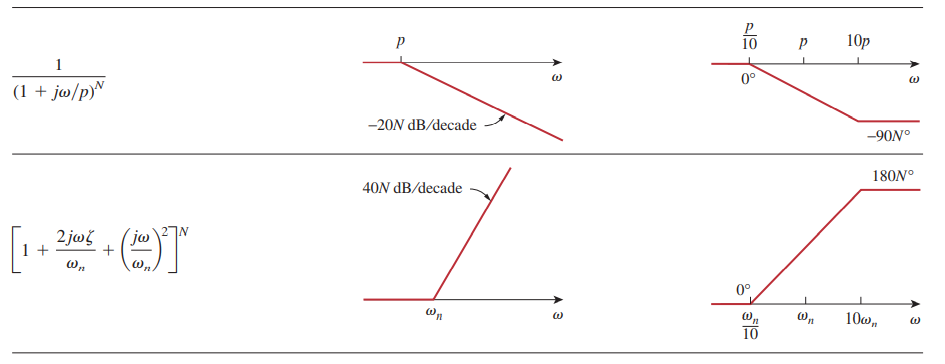 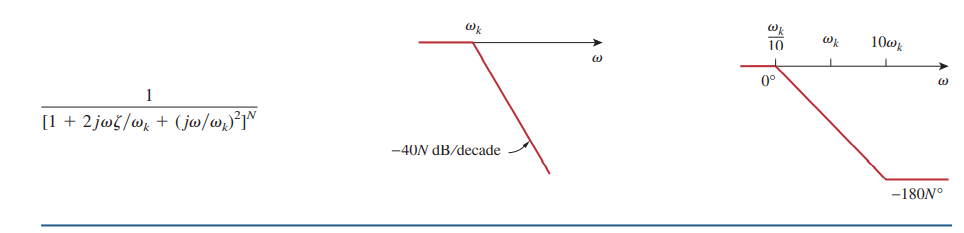 Procedure for Bode plot Construction
Express transfer function in Standard form.
 Find the Pole and Zero frequencies.
 Express the magnitude and phase responses. 
 Sketch each term of the magnitude and phase responses.
 Add each term of magnitude response to find total magnitude response.
 Add each term of phase response to find total phase response.
Another Procedure 
 Zeros cause an increase and poles cause a decrease in the slope .
 Start with the lowest frequency of the Bode plot.
 Move along the frequency axis and increase or decrease the slope at each corner           frequency.
Repeat the same procedure for both the magnitude and the phase.
Example:
Construct the Bode plots for the transfer function
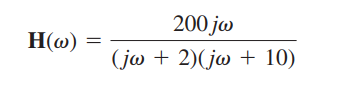 Solution:
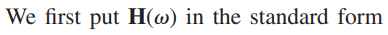 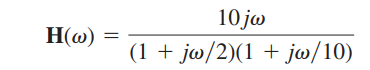 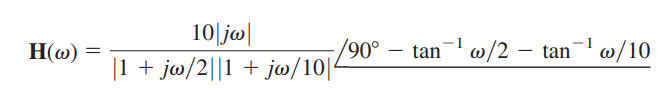 Hence, the magnitude and phase are
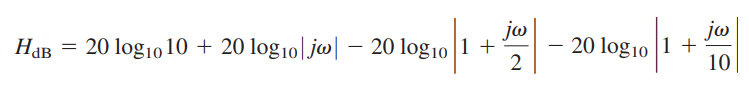 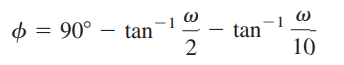 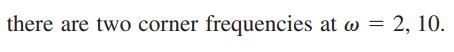 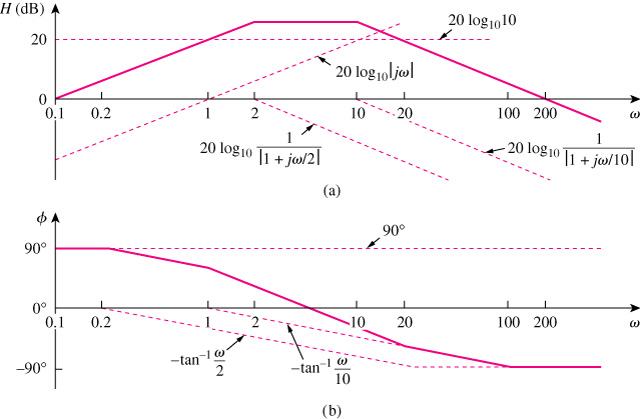 26 dB
s=tf('s');H= (200*s)/((s+2)*(s+10));bode(H);grid
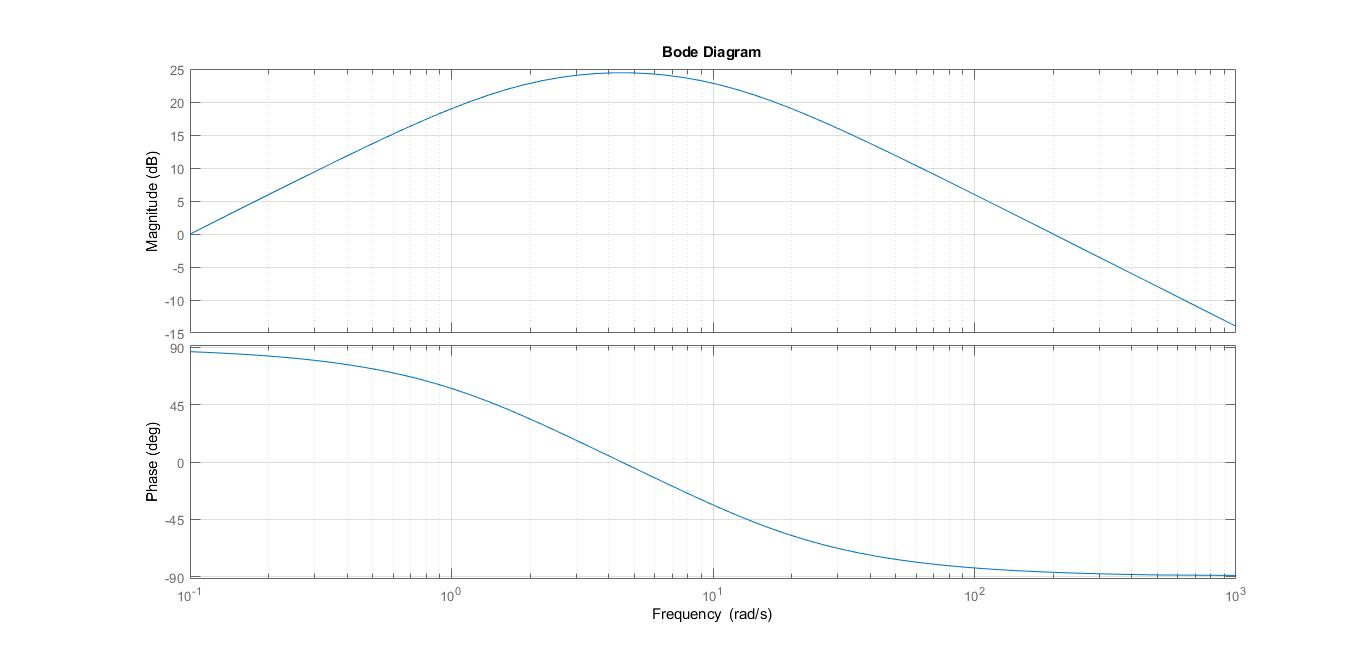 Example:
Construct the Bode plots for the transfer function
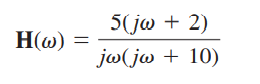 Solution:
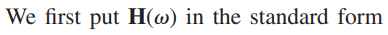 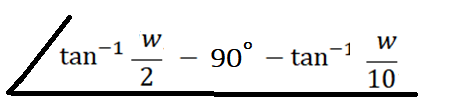 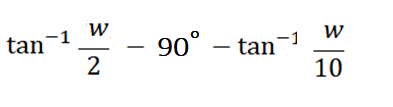 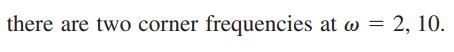 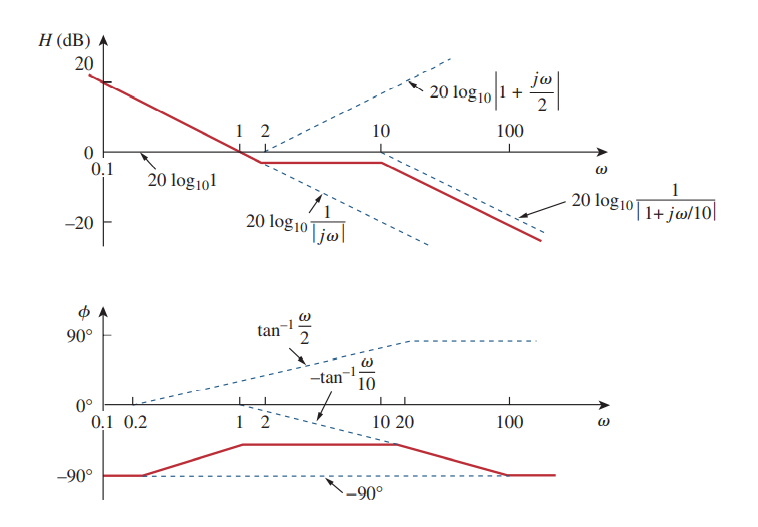 s=tf('s'); H= (5*(s+2)/(s*(s+10))); bode(H); grid
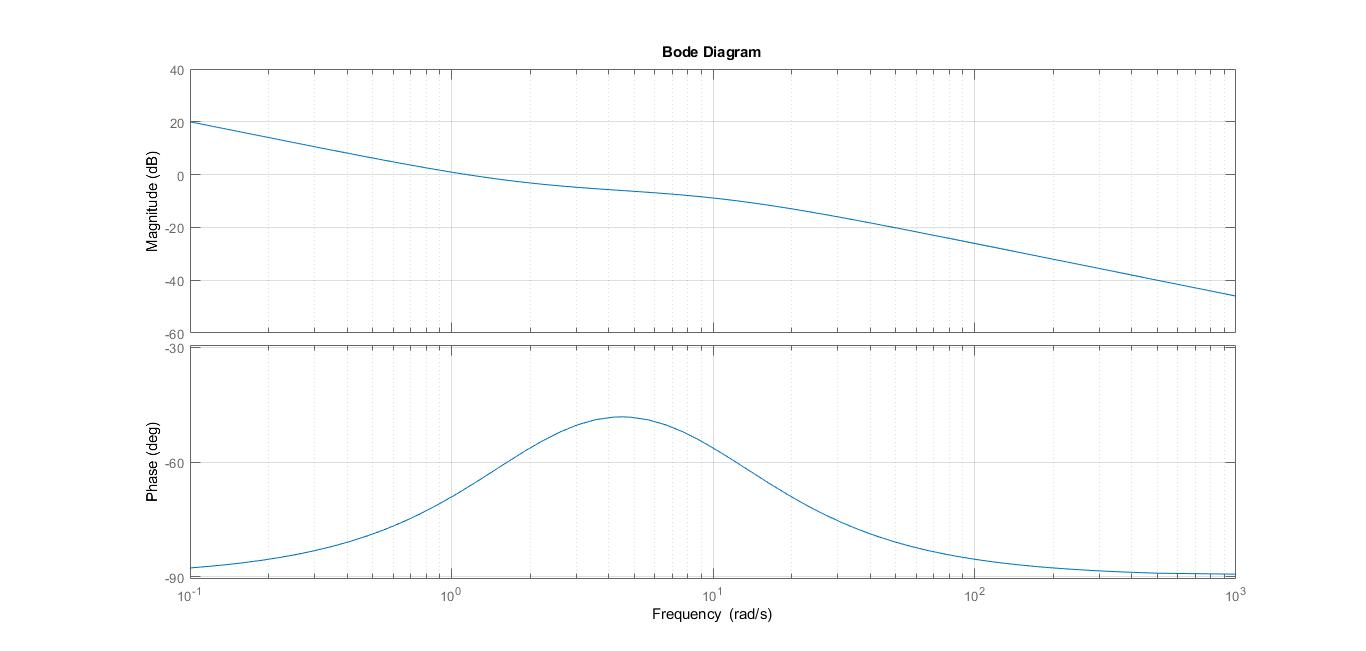 Example:
Obtain the Bode plots for the transfer function
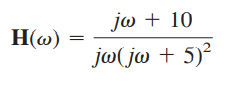 Solution:
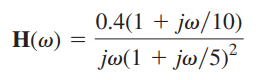 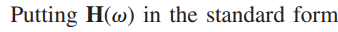 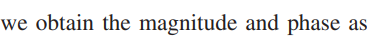 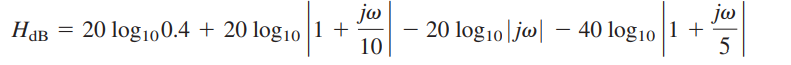 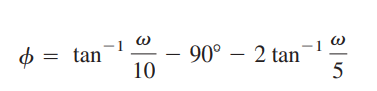 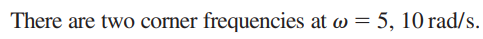 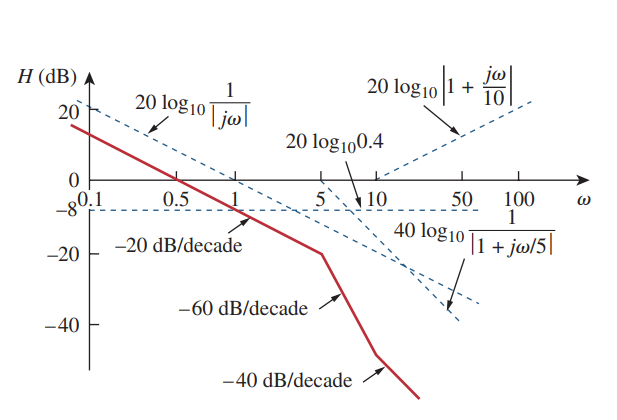 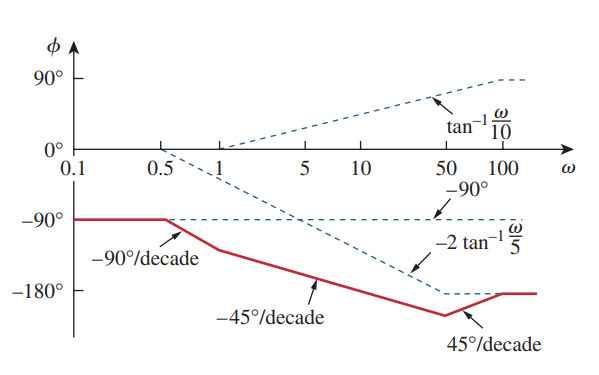 Example:
Obtain the Bode plots for the transfer function
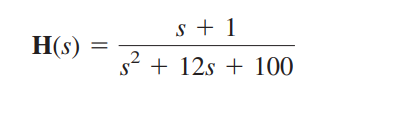 Solution:
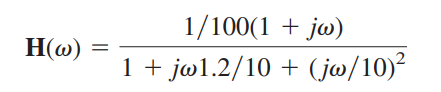 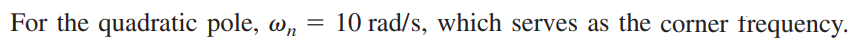 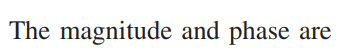 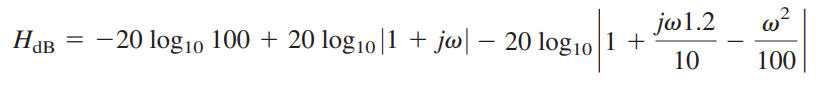 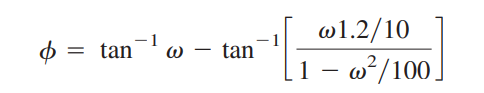 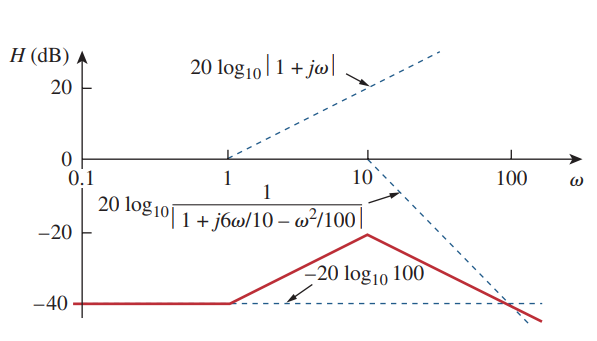 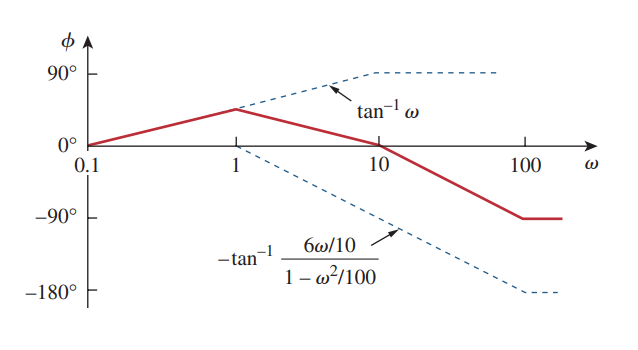 Example:
Given the Bode plot in figure below, obtain the transfer function .
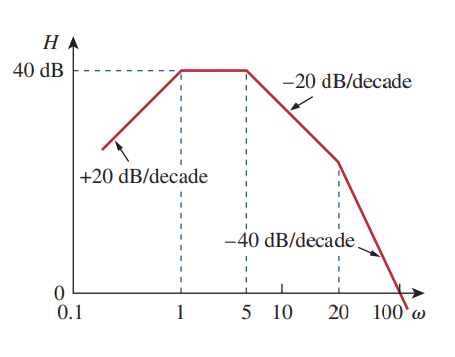 Solution:
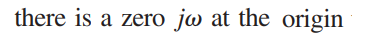 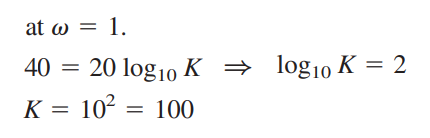 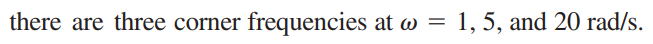 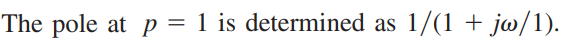 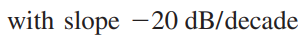 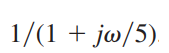 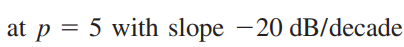 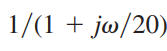 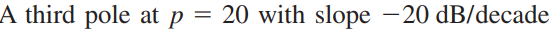 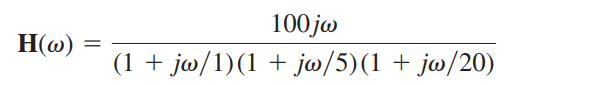 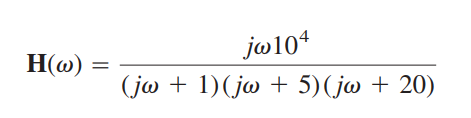 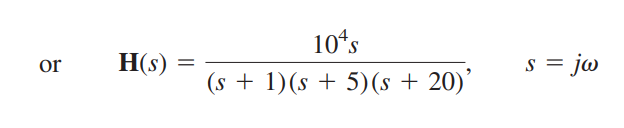 Practice Problem 14.2:
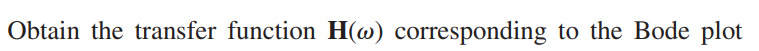 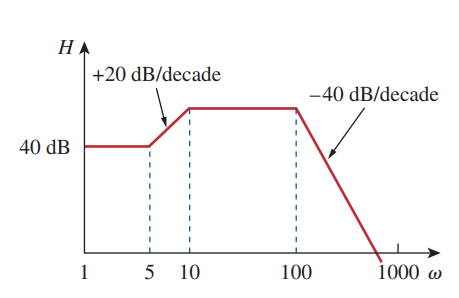 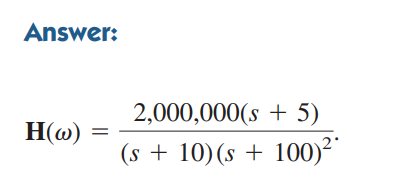 6.5 Series Resonance
Resonance is a condition in an RLC circuit in which the capacitive and inductive reactance are equal in magnitude, thereby resulting in purely resistive impedance.
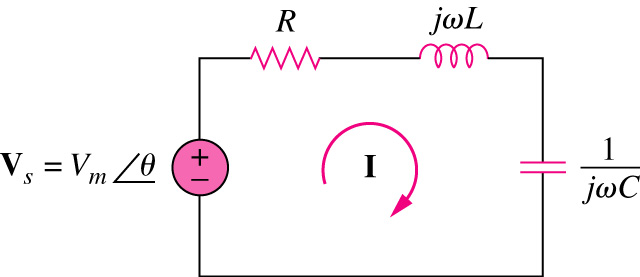 Resonant circuits (series or parallel) are useful for constructing filters, as their transfer functions can be highly frequency selective. They are used in many applications such as selecting the desired stations in radio and TV receivers.
At   SERIES resonance:
The supply voltage Vs and the current I are in phase (cos Ɵ = 1);
The impedance is purely resistive, Z = R. The LC series combination acts like a short circuit
The magnitude of the transfer function H(ω) = Z(ω) is minimum;
The inductor voltage and capacitor voltage can be much more than the source voltage.
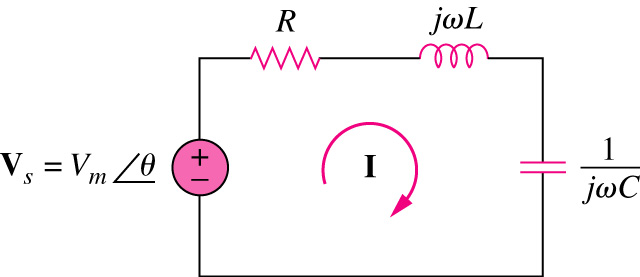 The frequency response of the circuit’s current magnitude is shown in Figure 6.8
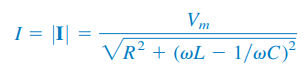 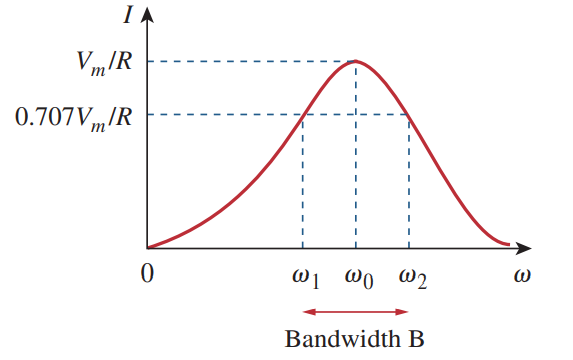 The average power dissipated by the RLC circuit
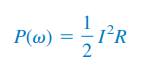 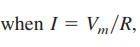 The highest power dissipated occurs at resonance
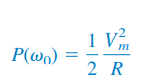 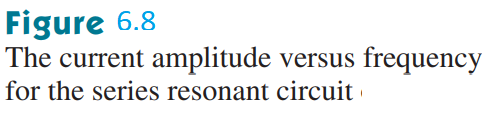 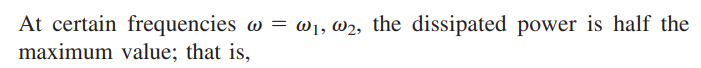 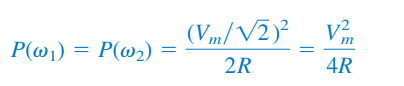 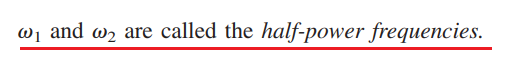 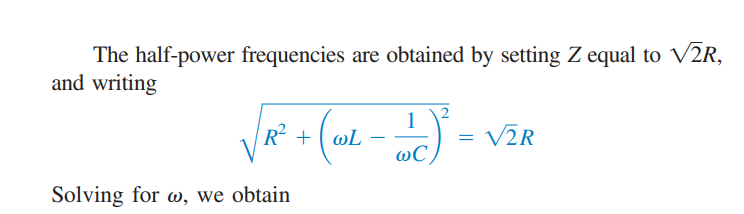 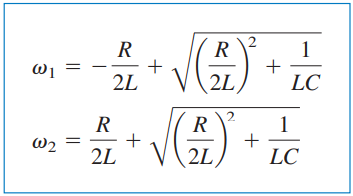 The following equation is showing that the resonant frequency is the geometric mean of the halfpower frequencies.
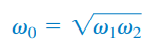 Although the height of the curve in Fig. 6.8 is determined by R, the width of the curve depends on other factors. The width of the response curve depends on the bandwidth B, which is defined as the difference between the two half-power frequencies
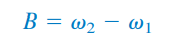 The “sharpness” of the resonance in a resonant circuit is measured quantitatively by the quality factor Q.
At resonance, the reactive energy in the circuit oscillates between the inductor and the capacitor
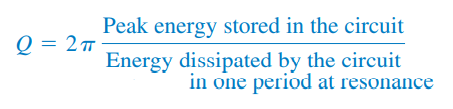 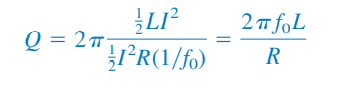 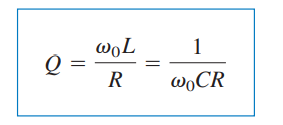 The relationship between the bandwidth B and the quality factor Q is
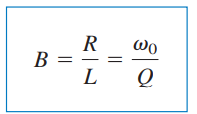 The SHARPNESS of the resonance is measured by the QUALITY FACTOR.
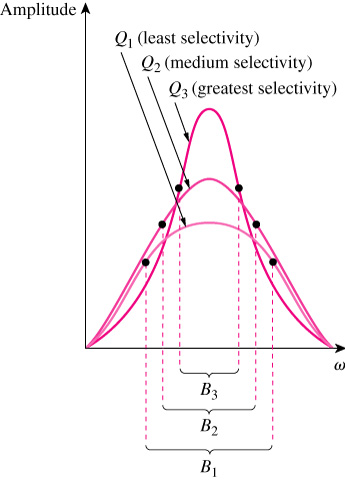 The higher the circuit Q, the smaller the bandwidth.
The quality factor is a measure of the selectivity (or “sharpness” of resonance) of the circuit.
A resonant circuit is designed to operate at or near its resonant frequency. It is said to be a high-Q circuit when its quality factor is equal to or greater than 10.
For high-Q circuits
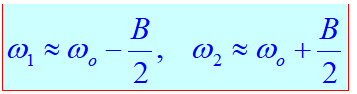 We see that a resonant circuit is characterized by five related parameters:
the two half-power frequencies                                 ,
the resonant frequency        , 
the bandwidth  B, 
the quality factor Q.
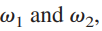 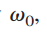 Example:
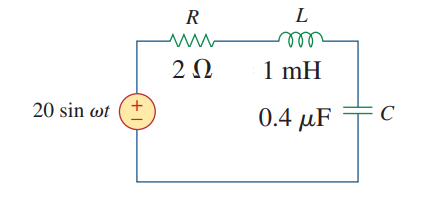 Find the resonant frequency and the half-power frequencies. 
Calculate the quality factor and bandwidth. 
Determine the amplitude of the current at
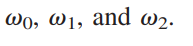 Solution:
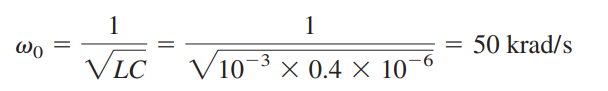 The resonant frequency is
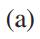 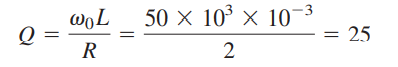 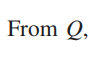 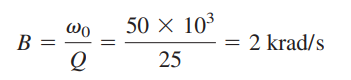 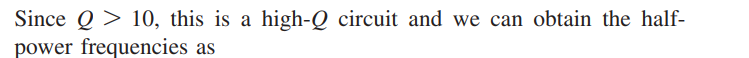 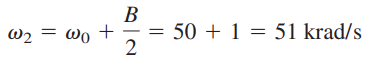 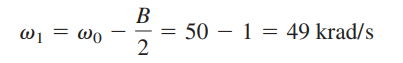 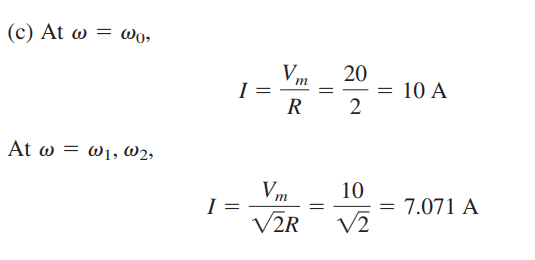 Practice Problem 14.3:
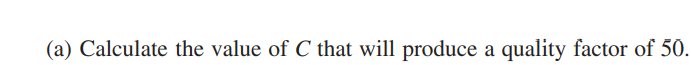 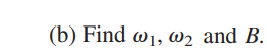 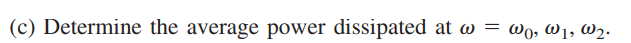 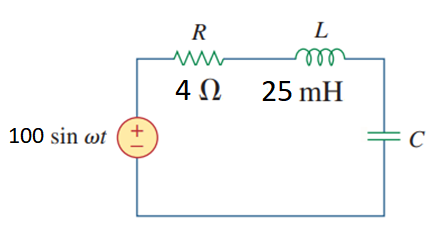 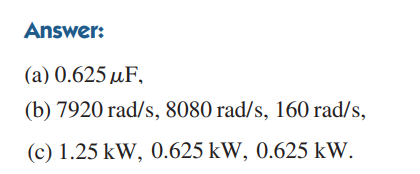 6.6 Parallel Resonance
Resonance is a condition in an RLC circuit in which the capacitive and inductive reactances are equal in magnitude, resulting in a purely resistive impedance.
 Parallel resonance circuit behaves similarly but in opposite fashion compared to series resonant circuit.
 The admitance is minimum at resonance or impedance is maximum.
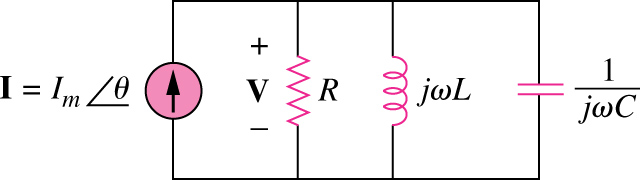 Parallel resonant circuit.
At Resonance frequency:
1) Admitance is purely resistive.
2) The voltage and current are in phase.
3) The transfer function H()= Y() is Minimum.
4) Inductor and capacitor currents can be much more than the source current.
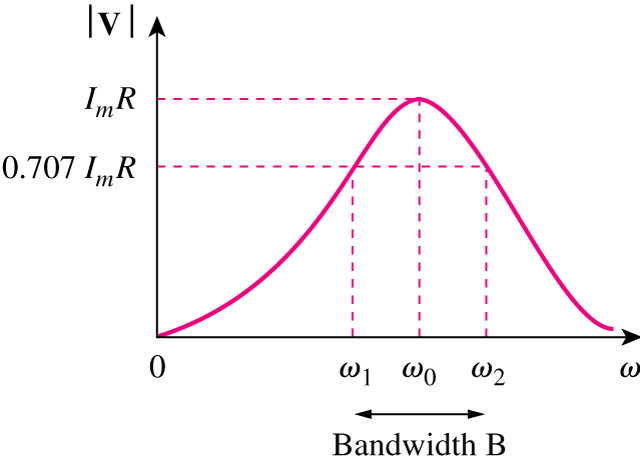 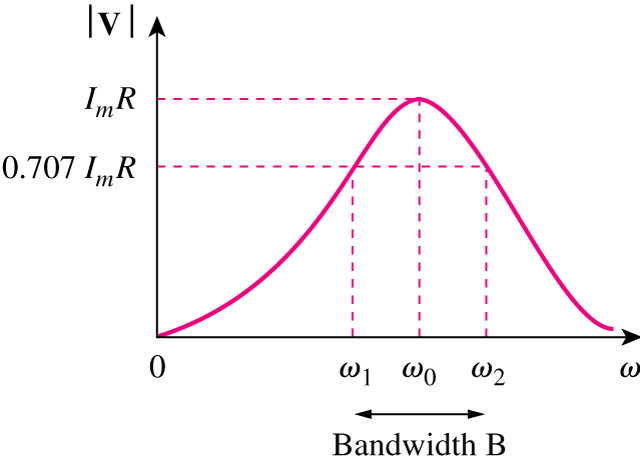 Voltage versus frequency for the parallel resonant circuit.
The half-power frequencies can be obtained as:
Summary of series and parallel resonance circuits:
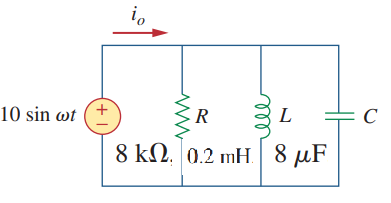 Example:
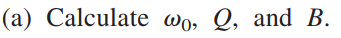 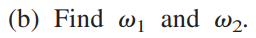 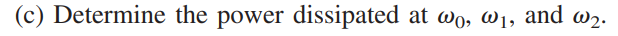 Solution:
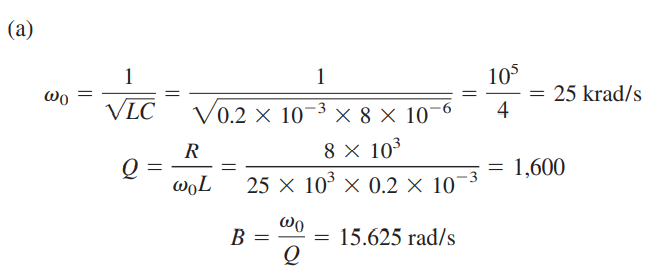 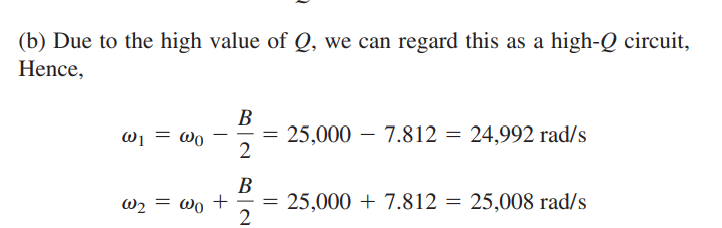 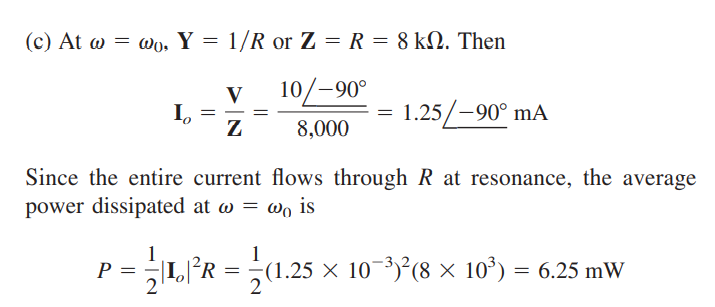 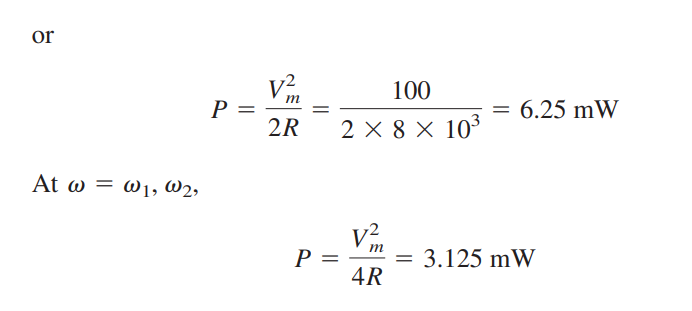 Practice Problem 14.4:
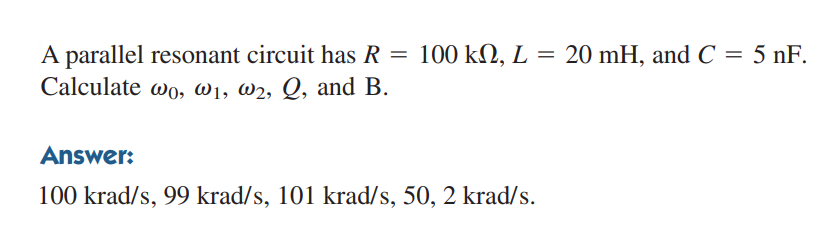 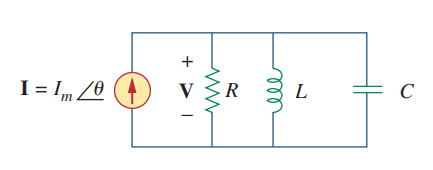 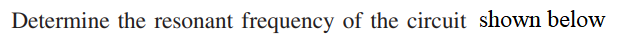 Example:
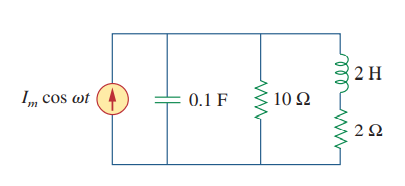 Solution:
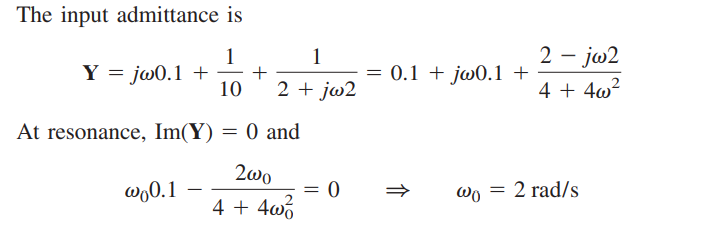 Practice Problem 14.4:
Calculate the resonant frequency of the circuit shown below.
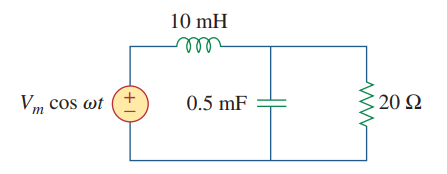 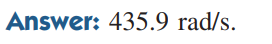 6.7 Filters (passive and activee)
A filter is a circuit that is designed to pass signals with desired frequencies and reject or attenuate others.
As a frequency-selective device, a filter can be used to limit the frequency spectrum of a signal to some specified band of frequencies. 
Filters are the circuits used in radio and TV receivers to allow us to select one desired signal out of a multitude of broadcast signals in the environment.
A filter is a passive filter if it consists of only passive elements R, L, and C.
It is said to be an active filter if it consists of active elements (such as transistors and op amps) in addition to passive elements R, L, and C.
Ideal Filter Magnitude Responses
Magnitude responses of different type of ideal filter functions.
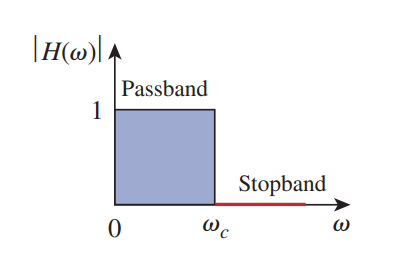 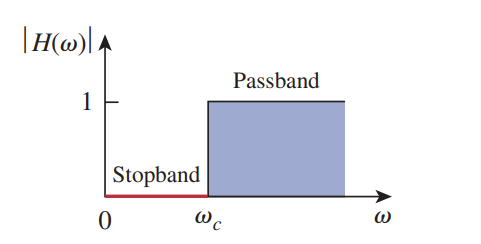 Highpass Filter
Lowpass Filter
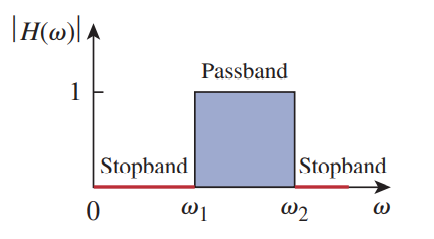 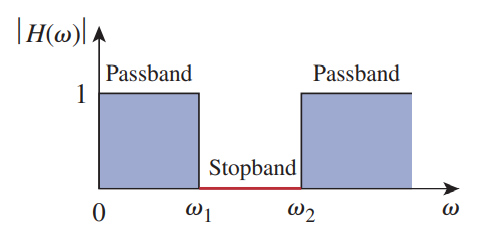 Bandpass Filter
Bandstop Filter
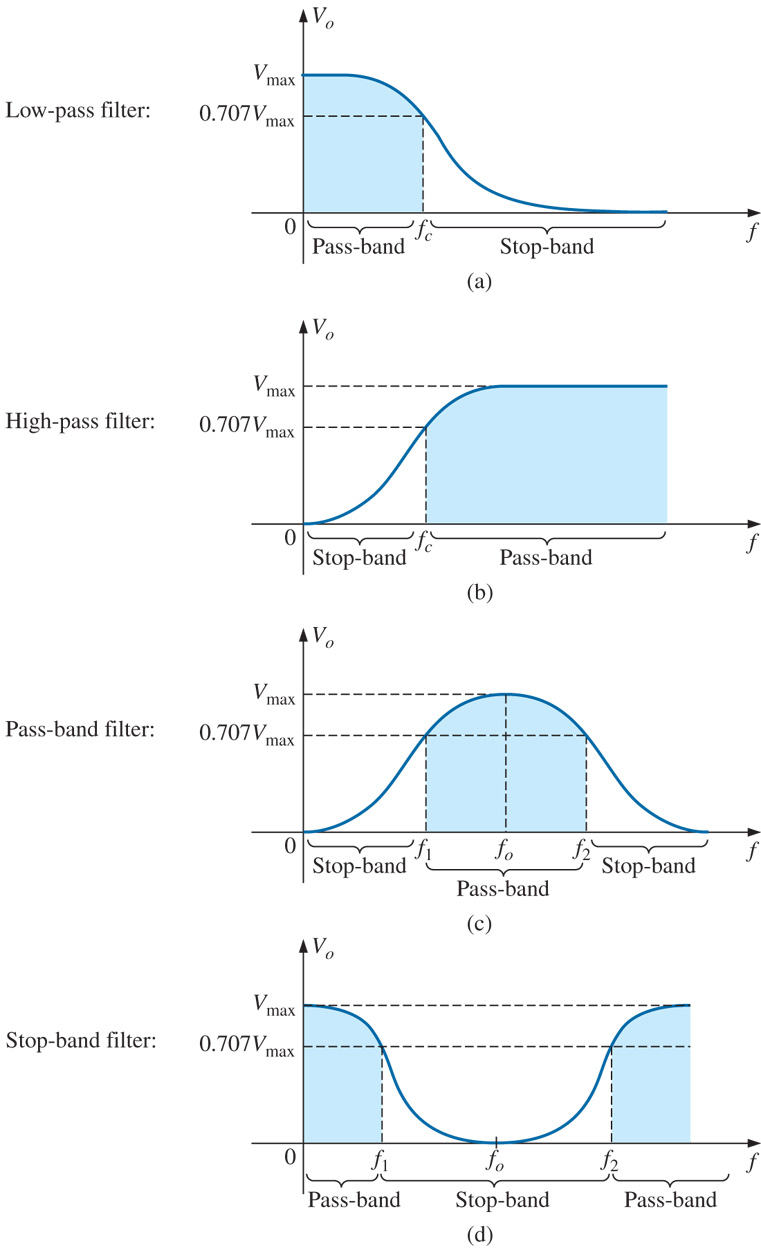 Actual Filter Magnitude Responses
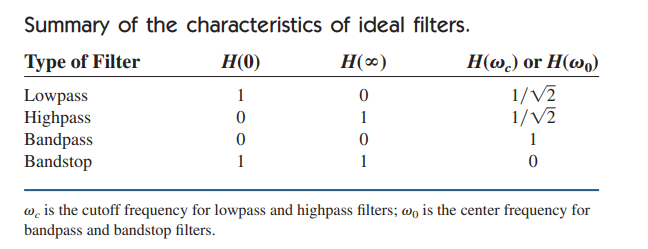 Passive Filters
LOWPASS FILTER
A low pass filter is designed to pas only frequencies from DC up to the cutoff frequency c.
HIGHPASS FILTER
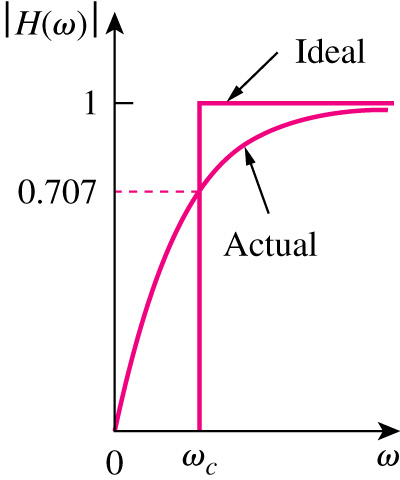 A high pass filter is designed to pass all the frequencies above its cutoff frequency c.
BANDPASS FILTER
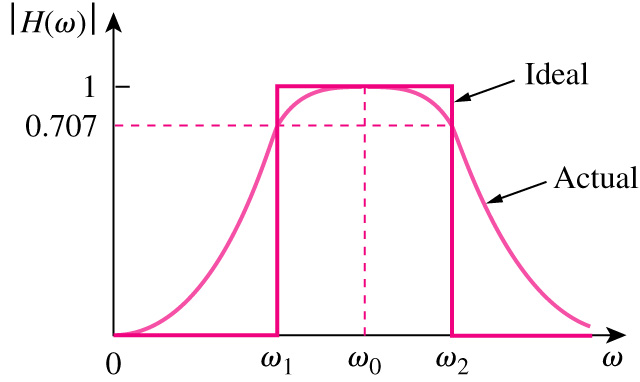 A bandpass filter is designed to pass all the frequencies within a band of frequencies, 1 <  < 2
BANDSTOP FILTER
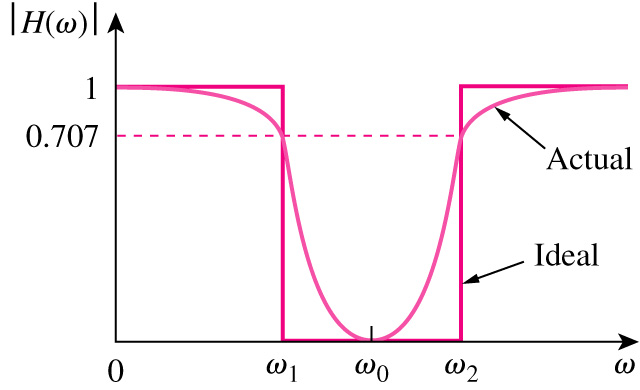 A Bandstop filter is designed to stop or eliminate all the frequencies within a band of frequencies 1 <  < 2 .
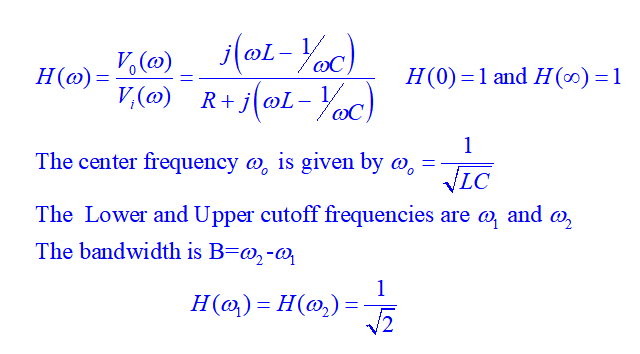 Example:
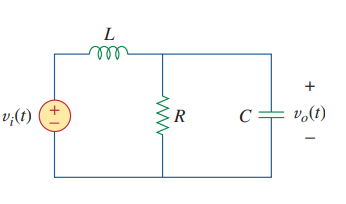 Determine what type of filter is shown in figure below. Calculate the corner or cutoff frequency.
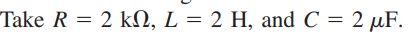 Solution:
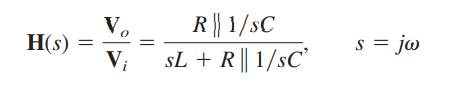 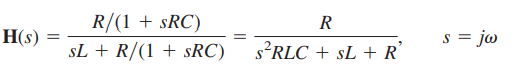 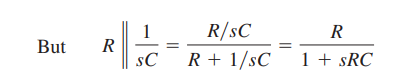 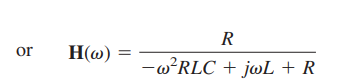 Lowpass Filter
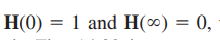 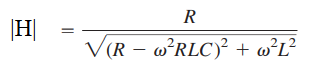 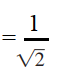 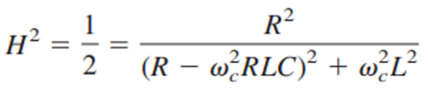 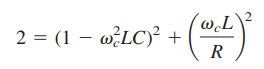 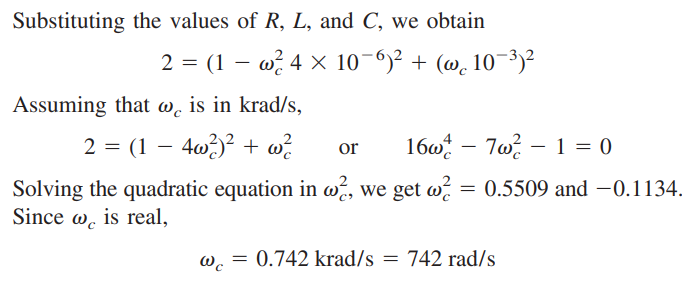 Practice Problem 14.5:
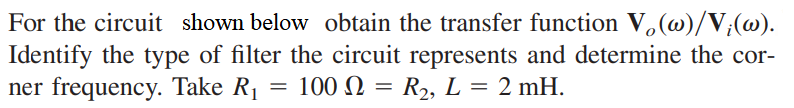 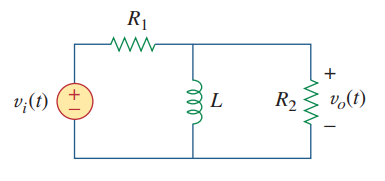 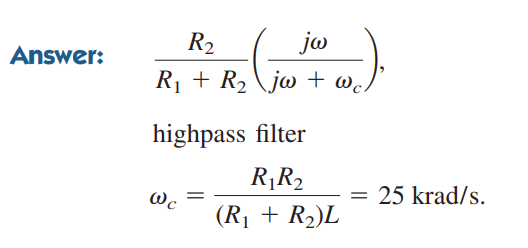 Example:
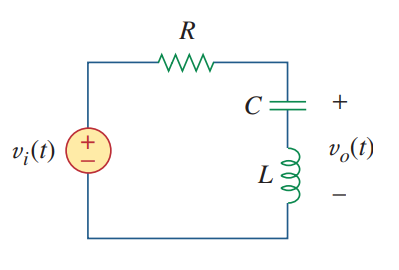 If the bandstop filter shown below is to reject a 200-Hz sinusoid while passing other frequencies, calculate the values of L and C. Take  R= 150 Ω and the bandwidth as 100 Hz
Solution:
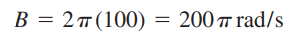 We use the formulas for a series resonant circuit
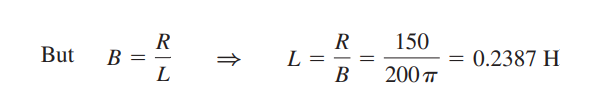 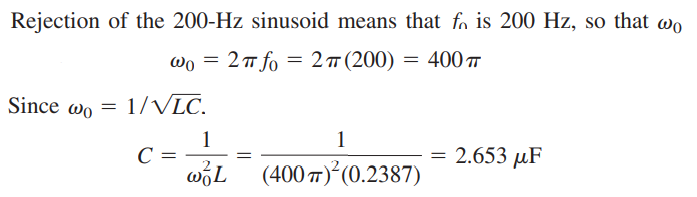 Active Filters
There are three major limitations to the passive filters.
They cannot generate gain greater than 1; passive elements cannot add energy to the network.
They may require bulky and expensive inductors.
They perform poorly at frequencies below the audio frequency range. (300 Hz < f < 3000 Hz )
       Nevertheless, passive filters are useful at high frequencies
Active filters consist of combinations of resistors, capacitors, and op amps. They offer some advantages over passive RLC filters. They offer some advantages over passive RLC filters.
They are often smaller and less expensive, because they do not require inductors. This makes feasible the integrated circuit realizations of filters. 
They can provide amplifier gain in addition to providing the same frequency response as RLC filters.
They can be combined with buffer amplifiers (voltage followers) to isolate each stage of the filter from source and load impedance effects. This isolation allows designing the stages independently and then cascading them to realize the desired transfer function.
Active first-order low-pass filter
Active filters use also active devices such as OP AMPs.
 Passive filters use only passive devices such as inductors and capacitors only.
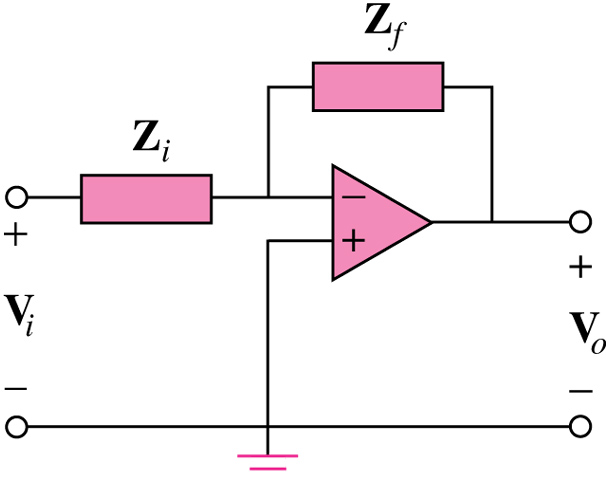 Active first-order High-pass filter
Active Bandpass Filter
A bandpass filter is obtained by cascading a LPF and a HPF together with an inverting amplifier to provide the desired gain.
Active Bandpass Filter Block Diagram.                               Frequency Response
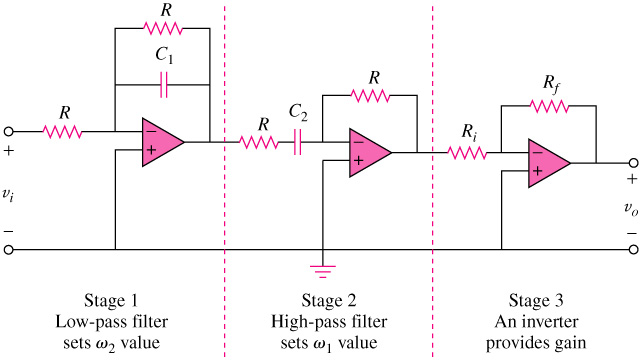 Active Bandpass Filter Example
Three cascaded stages are used to realize the bandpass filter.
 A LPF cascaded with a HPF and an inverter stage.
Active Bandreject Filter
A bandreject filter may be constructed by parallel combination of a LPF and a HPF filter and a summing amplifier.
Active Bandreject Filter Block Diagram.                   Frequency Response
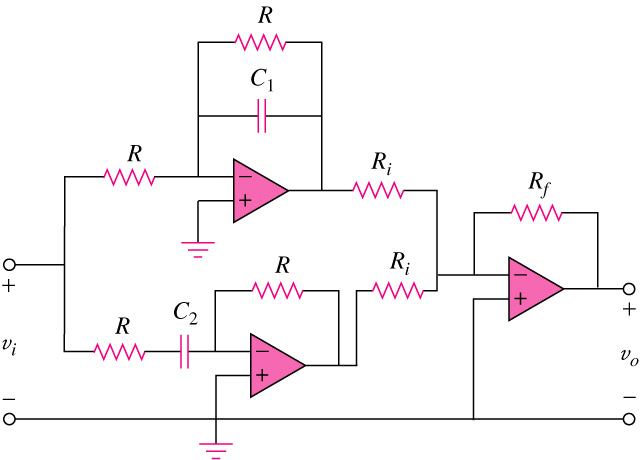 Active Bandreject Filter Example
Example:
Design a lowpass active filter with a dc gain of 4 and a corner frequency of 500 Hz.
Solution:
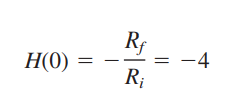 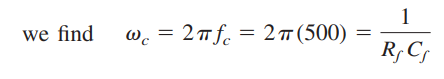 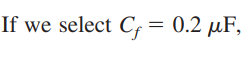 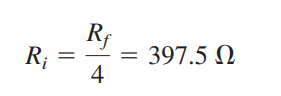 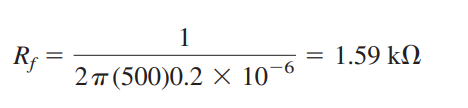 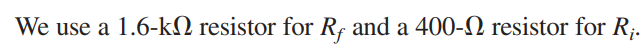 Practice Problem 14.6:
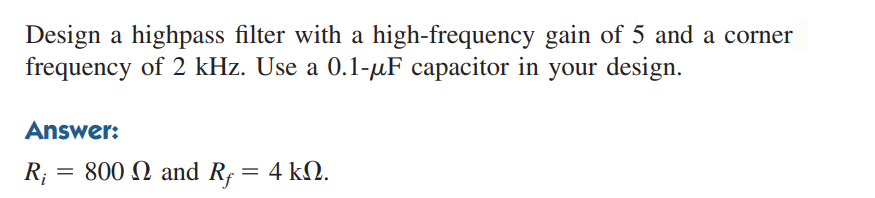